Healthy eating - Healthy nurses:Capacity building in nursing education for nursing management– an example of health promotion of nutrition
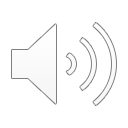 B.Sc. Nursing (RN) Dominik J. N. Advani
Dominik.Advani@hessip.de
0
Structure
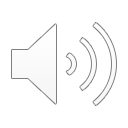 1. Hypothesis
2. Problem overview
2.1 Nursing students in Germany and their lifestyle habits
2.2 Background analysis: example of a nursing school
2.3 Intervention goals of the nursing school
2.4 Intervention goals of management
3. Intervention steps
4. Evaluation
5. Permanent Establishment
Bibliography
1
1. Hypothesis
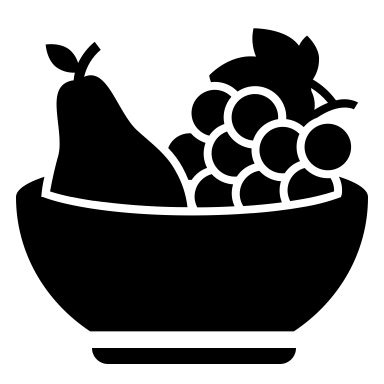 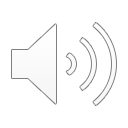 2
2. Problem overview
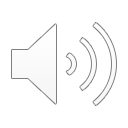 3
2.1 Nursing students in Germany and their lifestyle habits
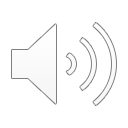 4
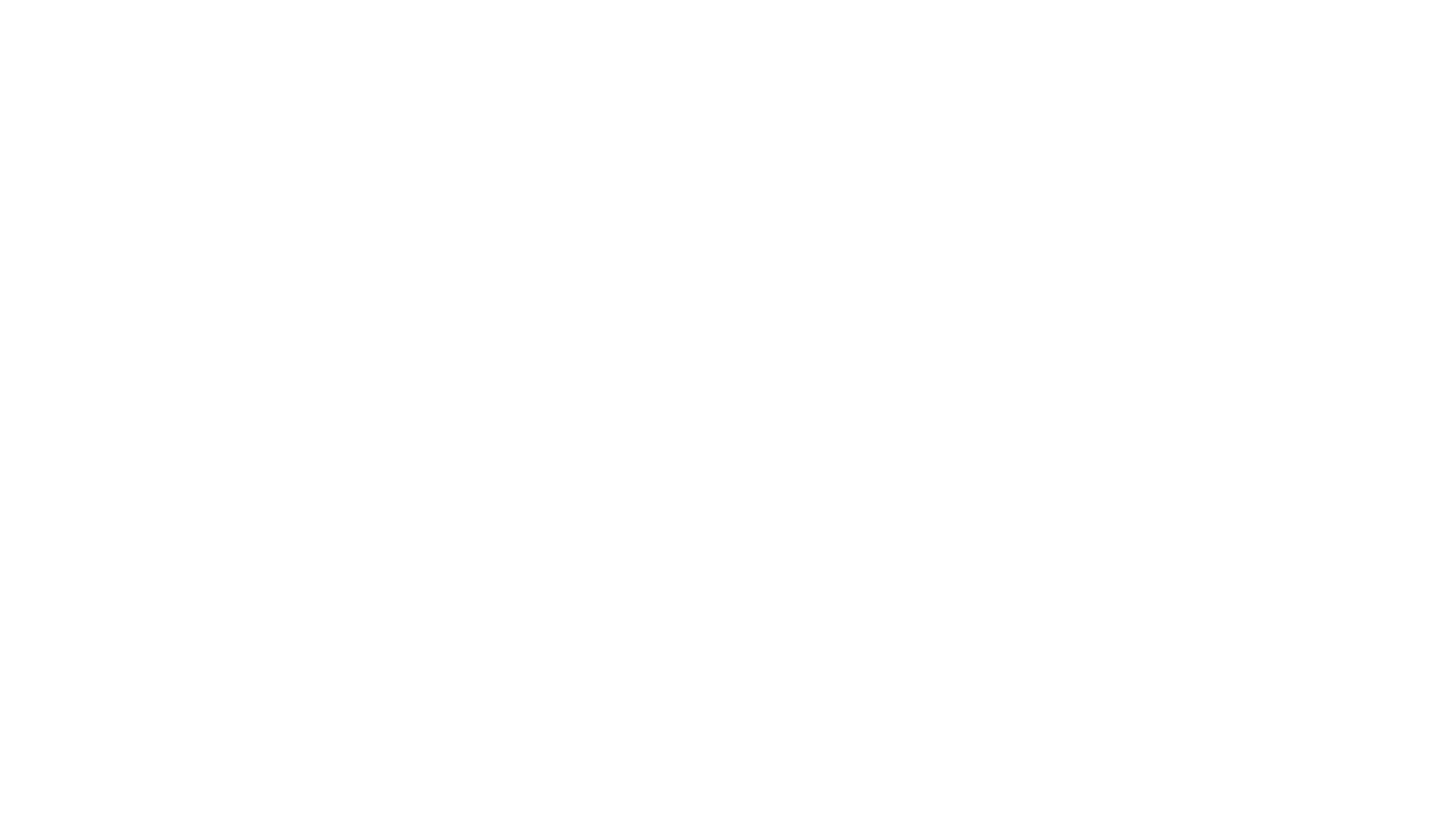 2.1 Nursing students in Germany and their lifestyle habits
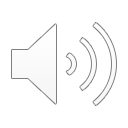 5
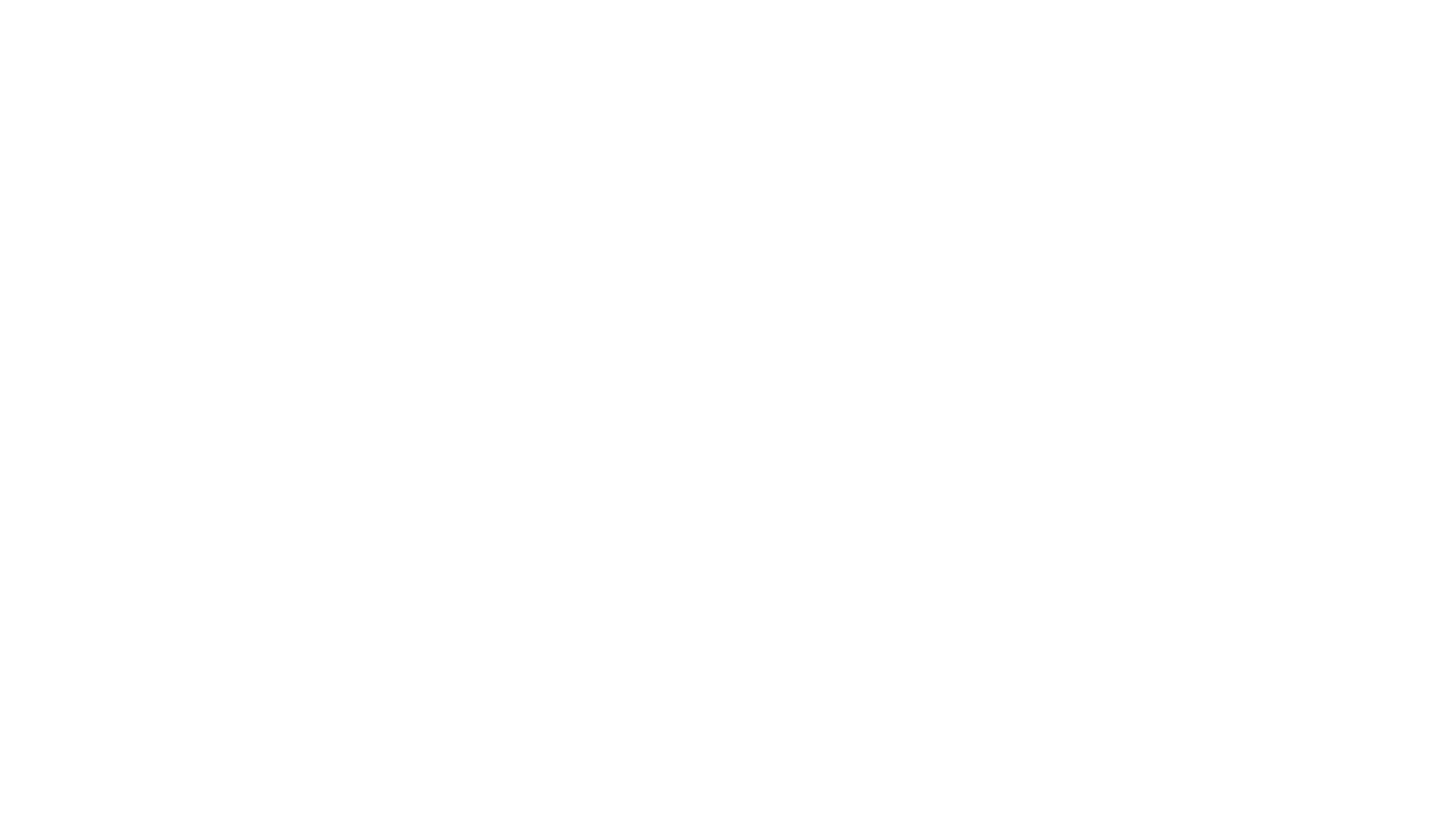 2.2 Background analysis using the example of a nursing school
6
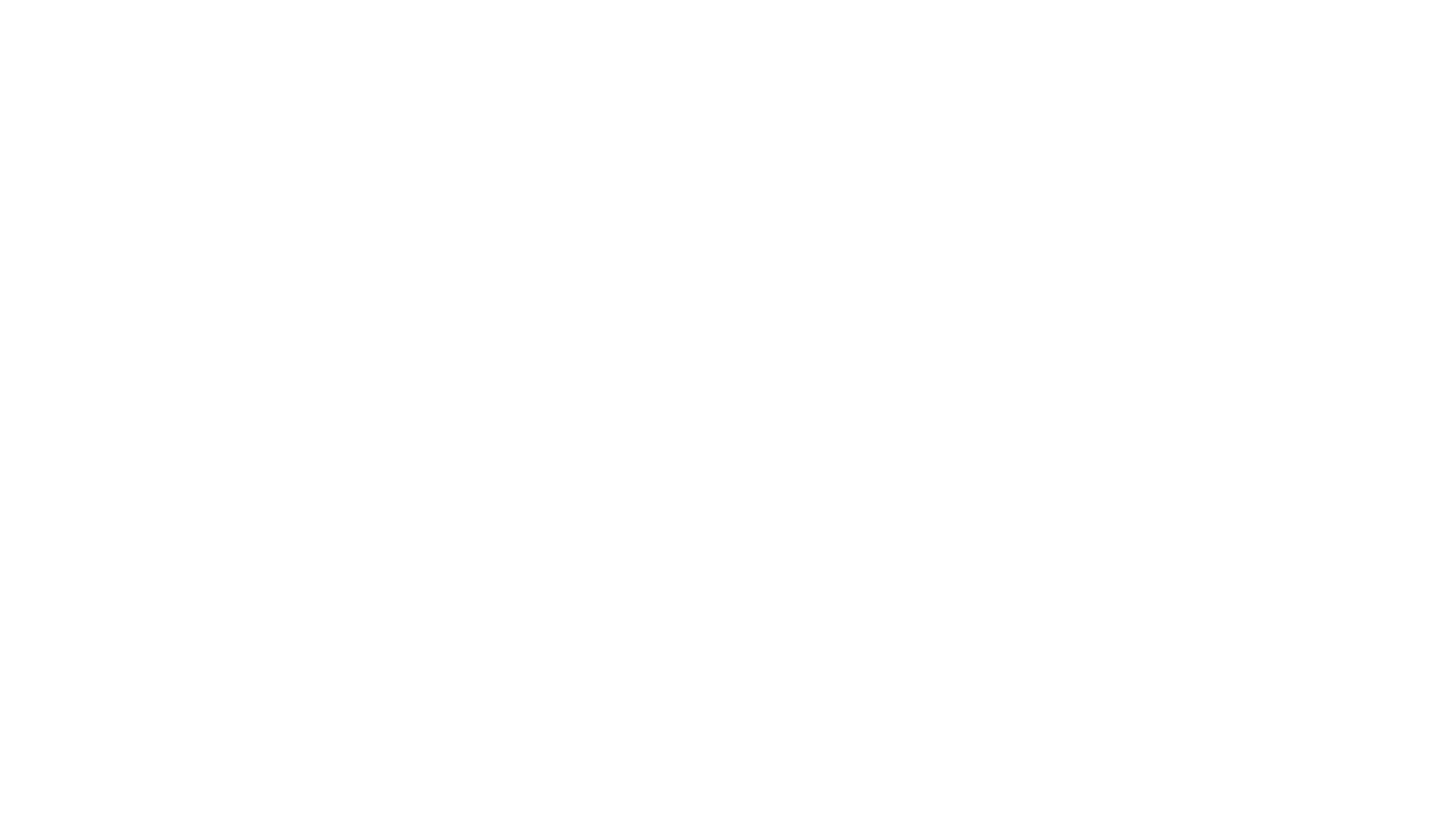 2.2 Background analysis using the example of a nursing school
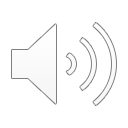 7
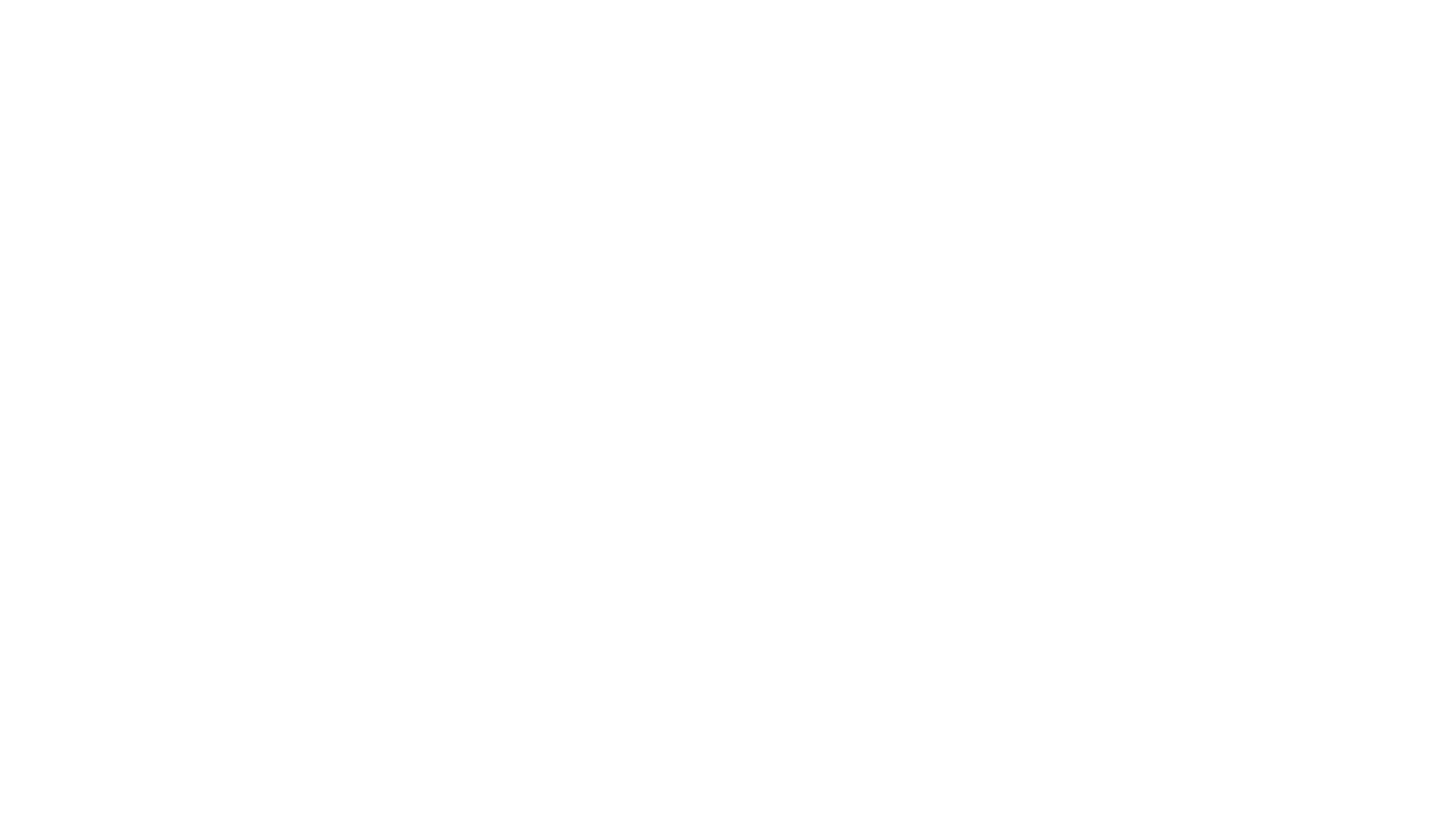 2.2 Background analysis using the example of a nursing school
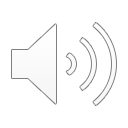 8
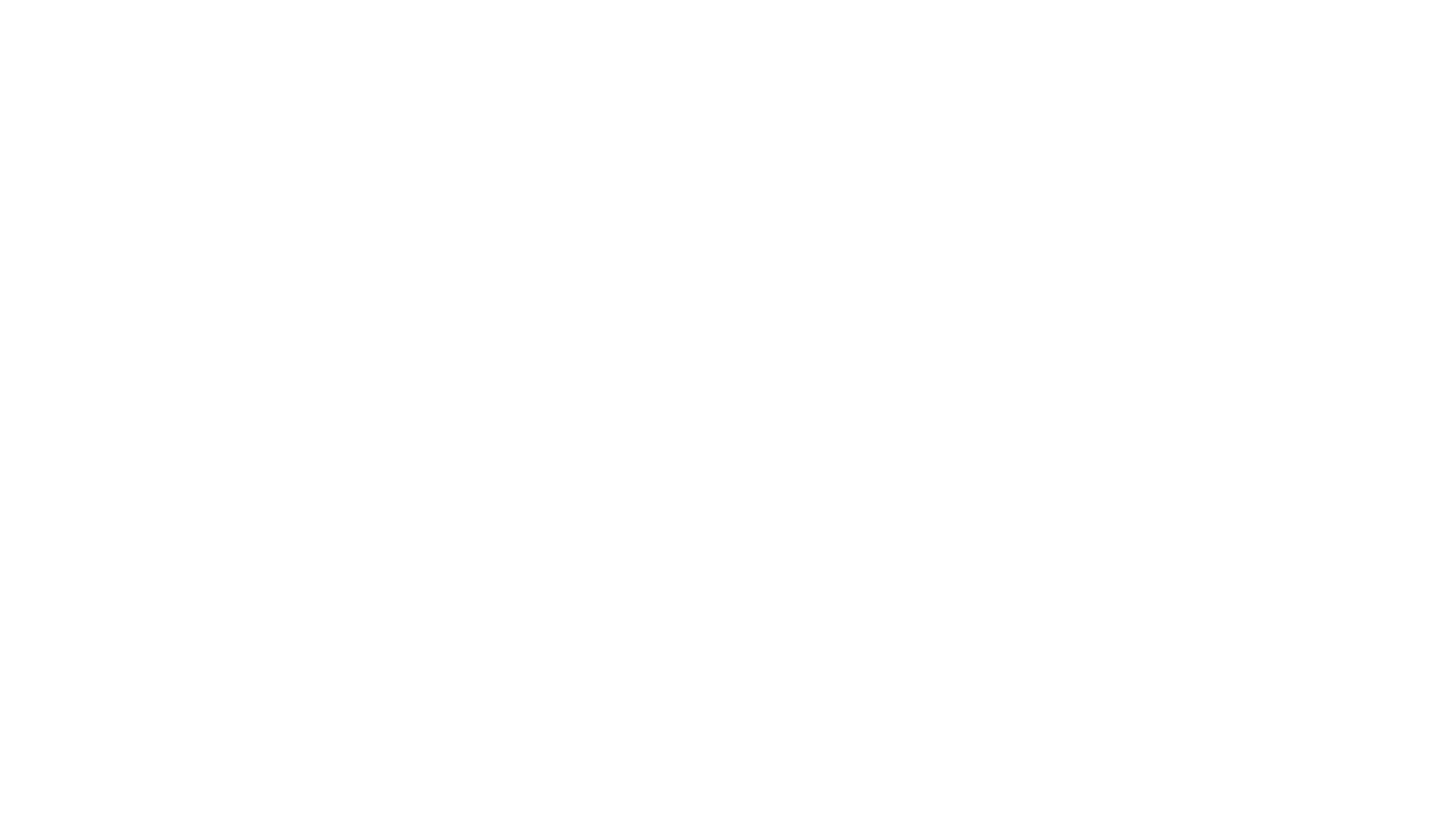 2.3 Intervention goals of the nursing school
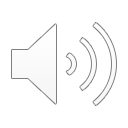 9
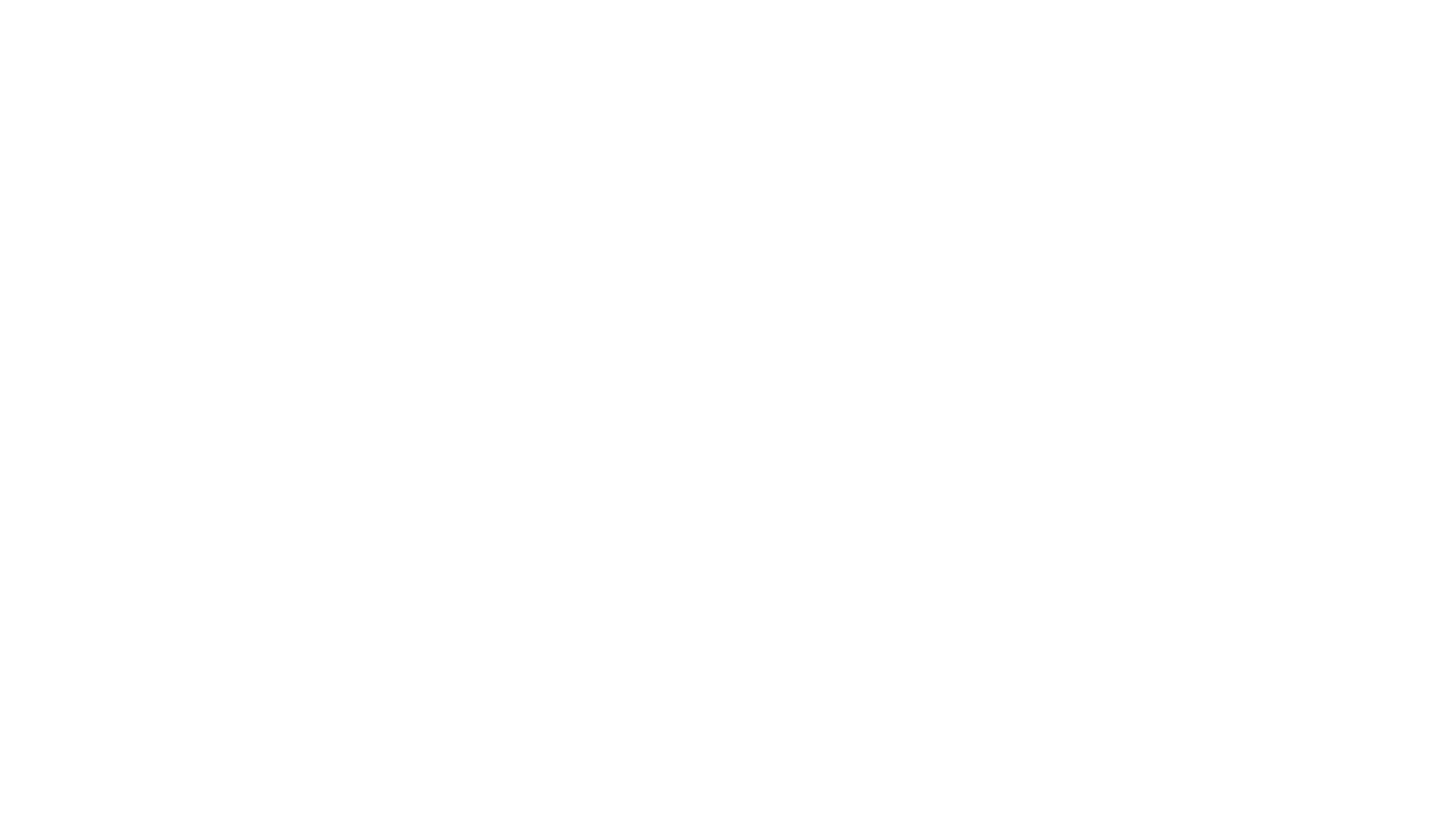 Sub Goals:
2.3 Intervention goals of the nursing school
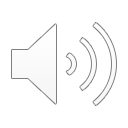 10
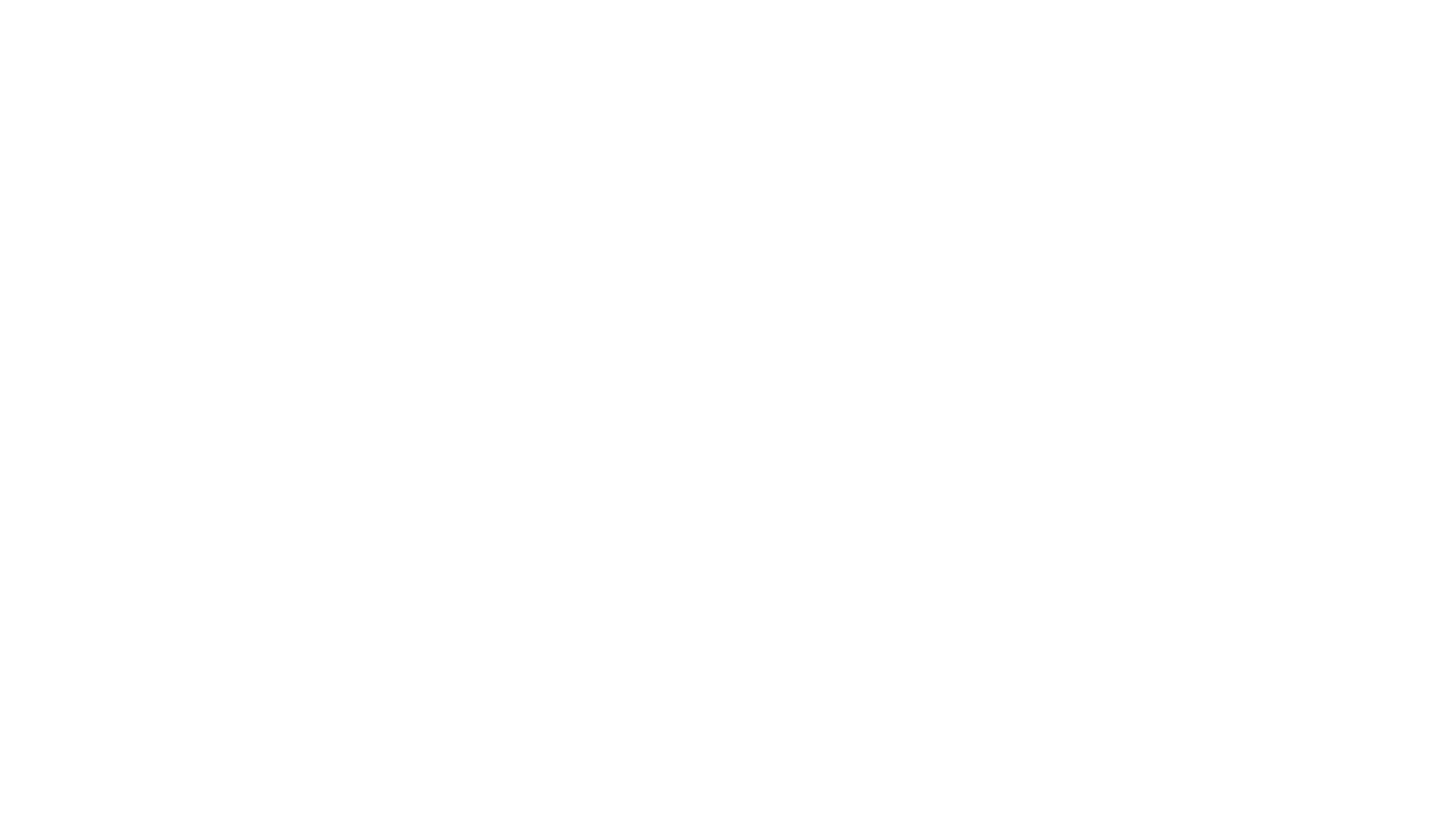 Main Goal:
2.4 Intervention goals of management
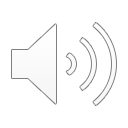 11
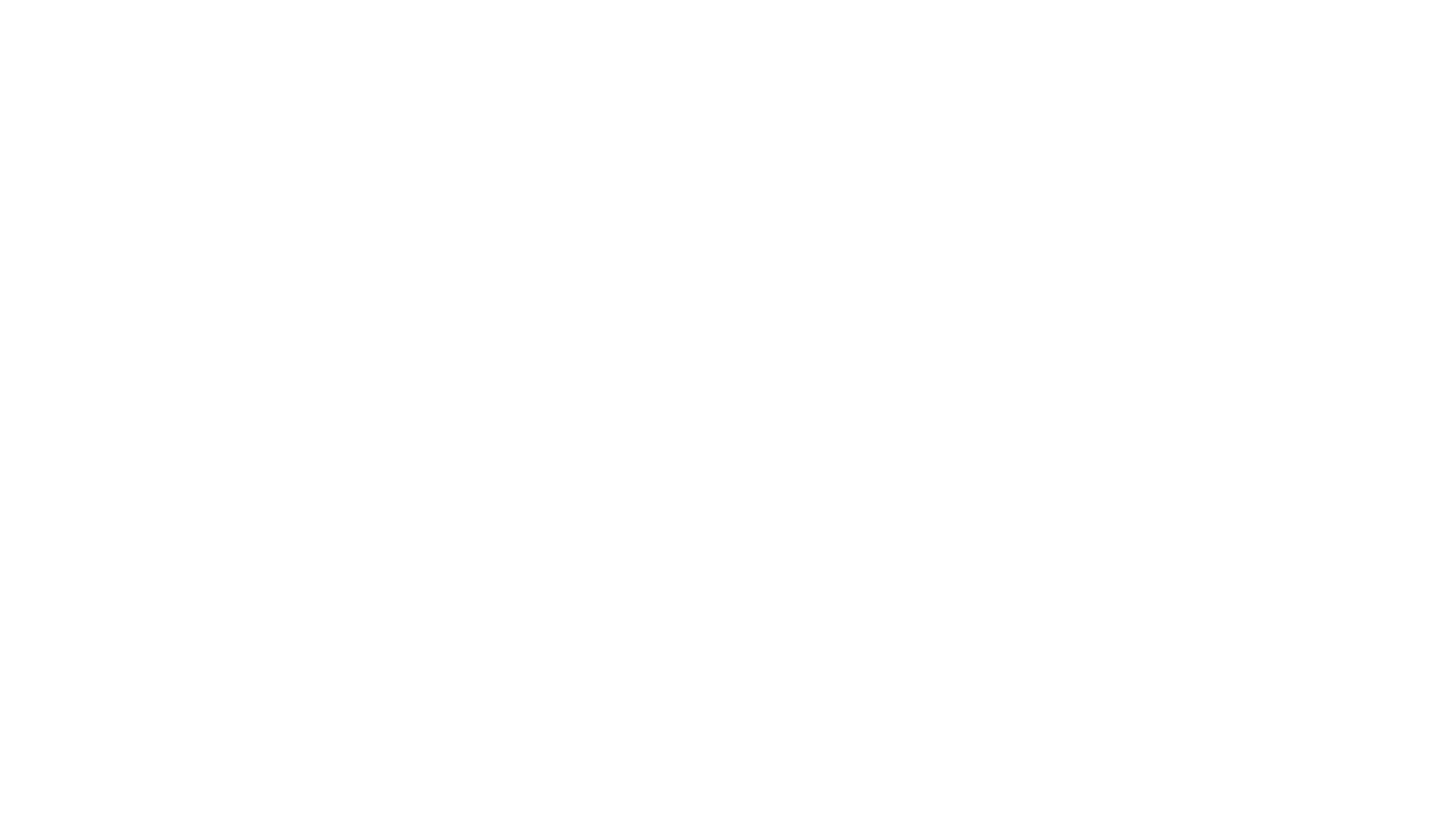 2.4 Intervention goals of management
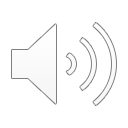 12
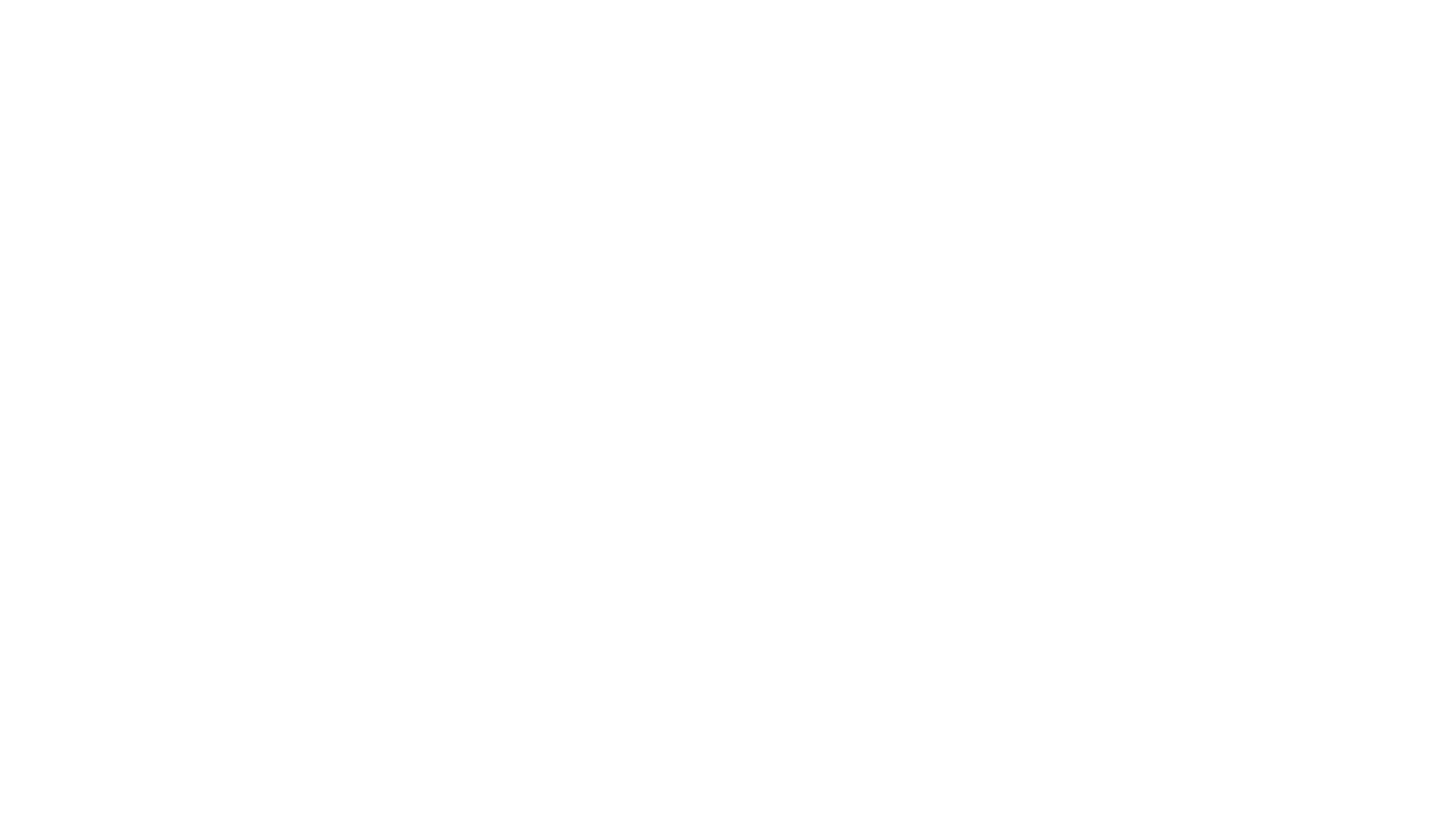 3. Intervention steps
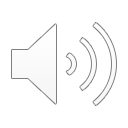 13
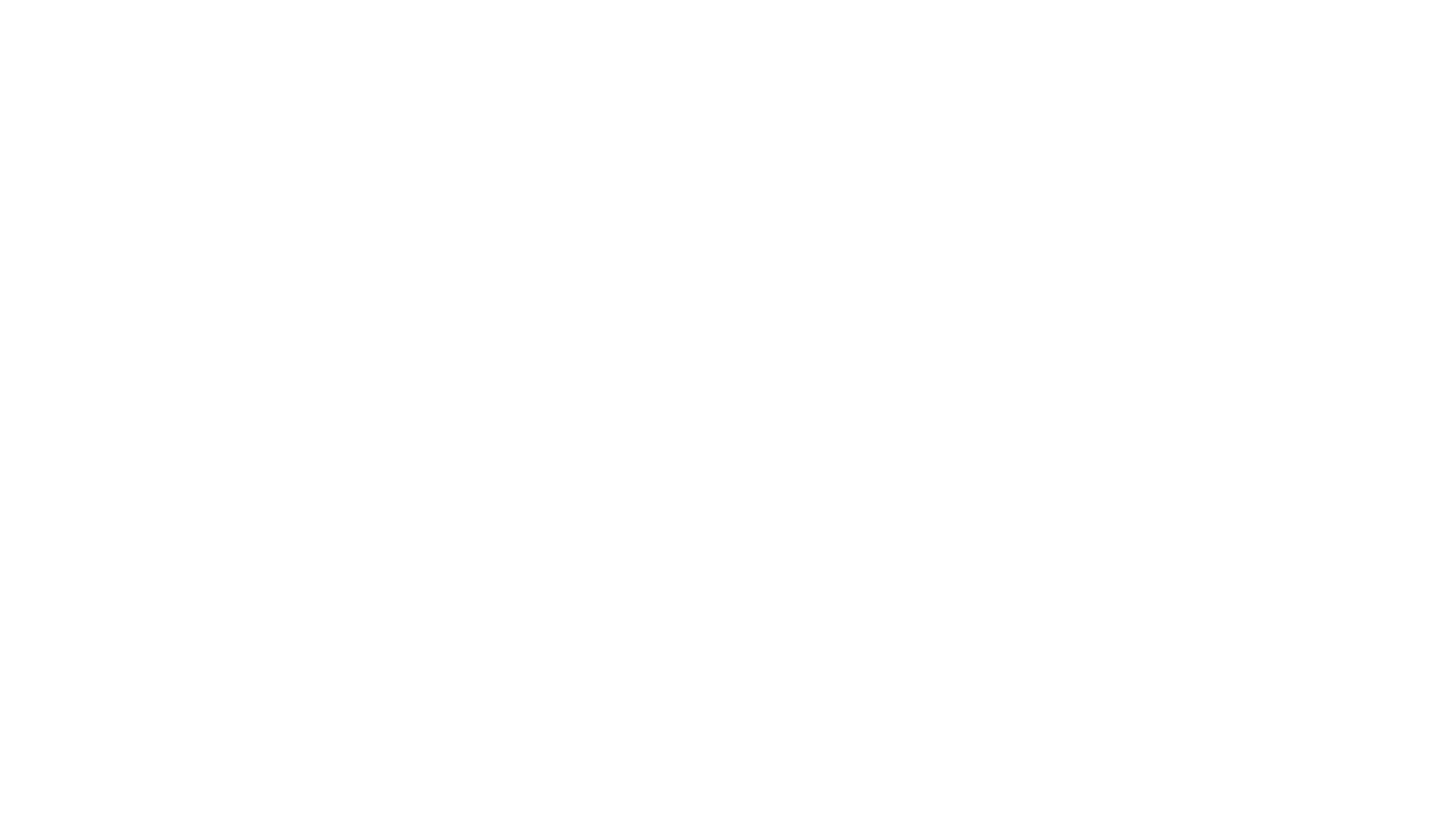 3. Intervention steps
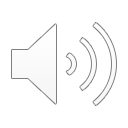 14
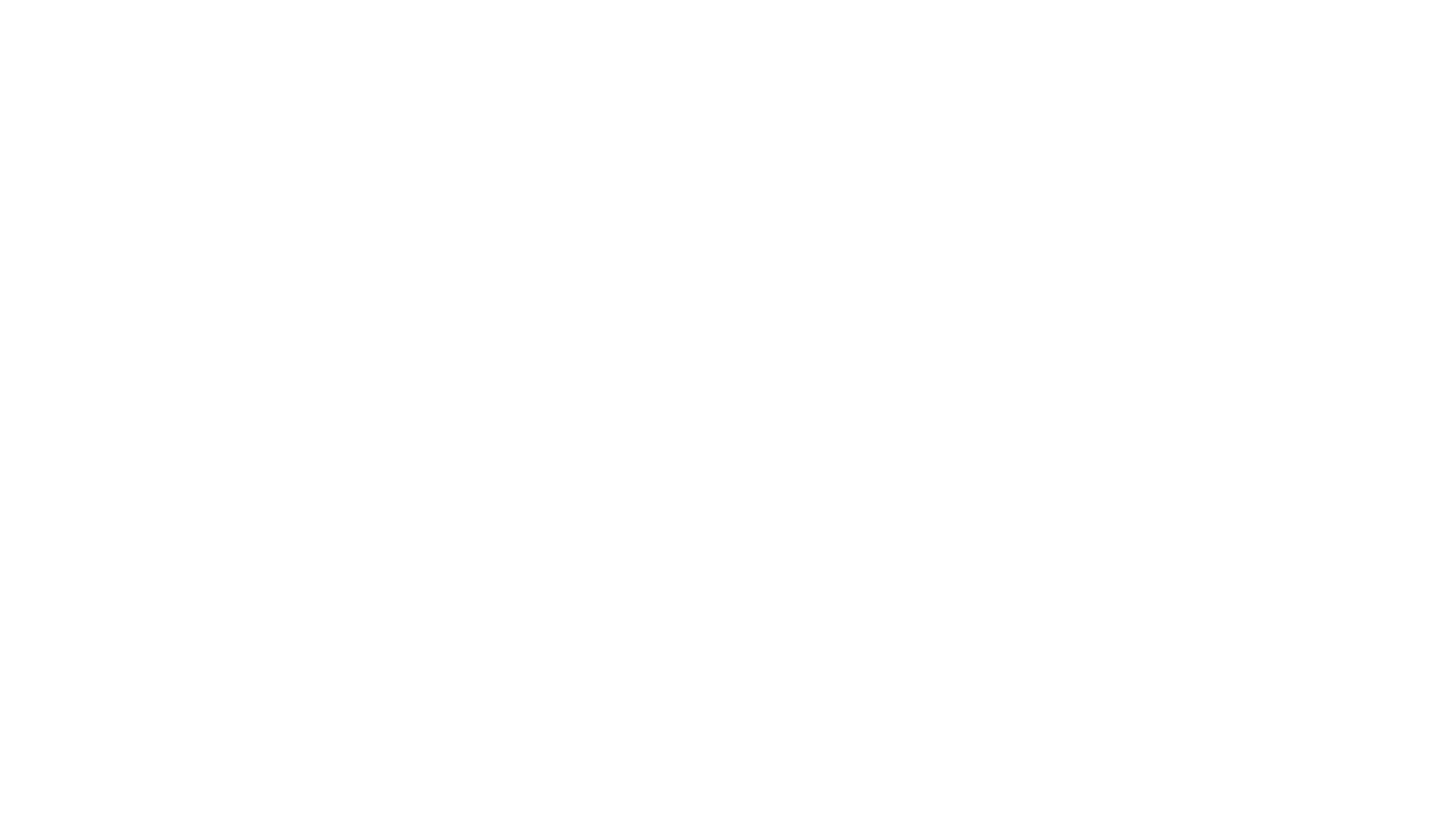 3. Intervention steps
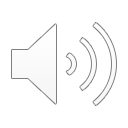 15
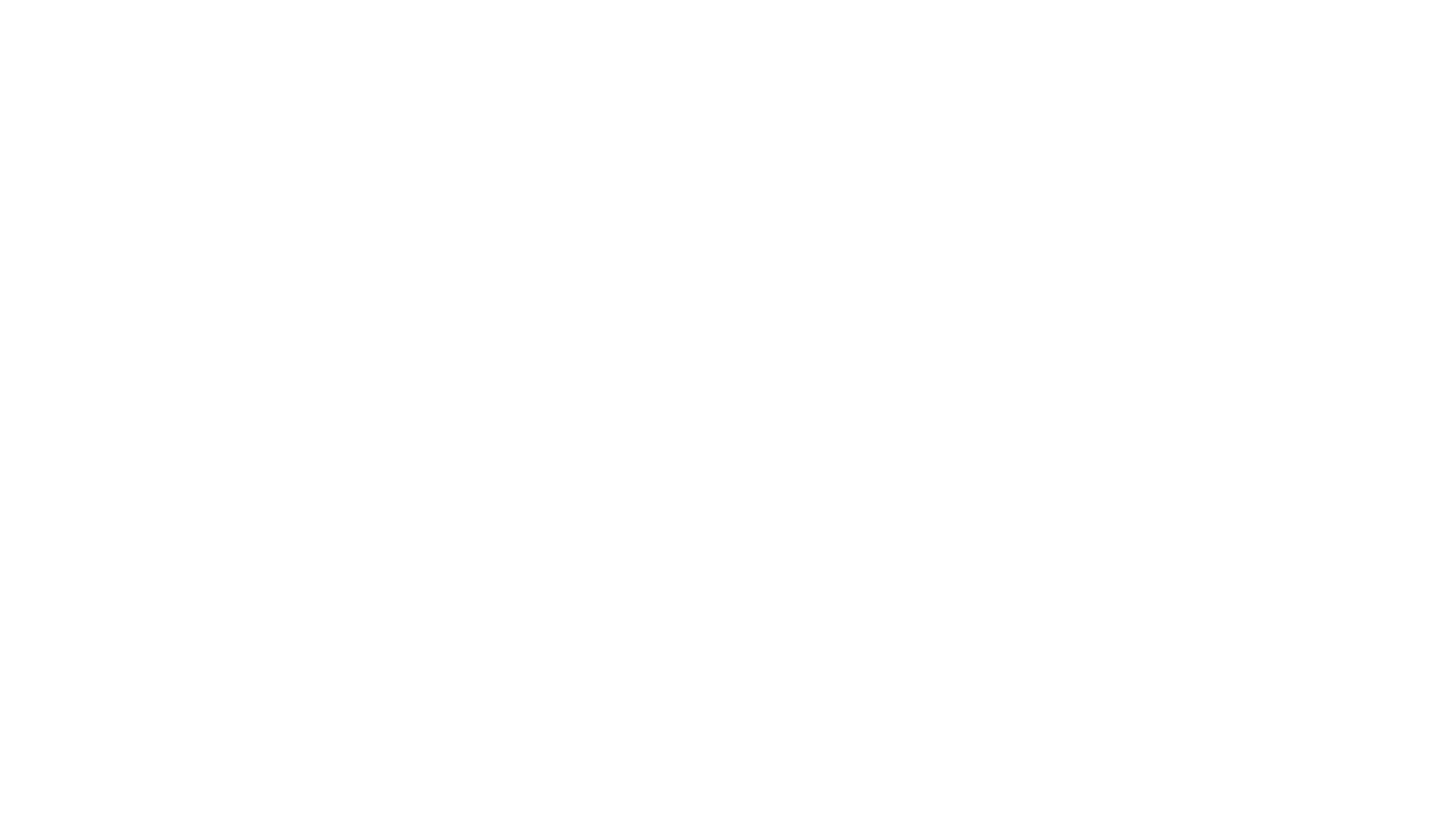 4. Evaluation
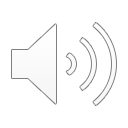 16
5. Permanent establishment
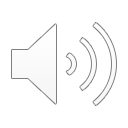 Hospitals offer a permanent establishment of the project as a corporate health management measure to promote knowledge about healthy eating habits in senior nurses as well.
17
Bibliography
(1) Joost, A. (2007):Berufsverbleib und Fluktuation von Altenpflegerinnen und Altenpflegern. Literaturauswertung, angefertigt im Rahmen einer Machbarkeitsstudie zum Berufsverbleibt von Altenpflegerinnen und Altenpfleger, die 2007 im Auftrag des Bundesministeriums für Familie, Senioren, Frauen und Jugend erstellt wurde. Frankfurt.
(2)Hurrelmann, K.; Klocke, A.; Melzer, W.; Ravens-Sieberer, U. (2003): WHO Jugendgesundheitssurvey – Konzept und ausgewählte Ergebnisse für die Bundesrepublik Deutschland. Erziehungswissenschaft. 2003;27:79–108.
(3) Wiens, D.; Coers, S. (2013): Gewichtsveränderung in der Berufsausbildung. Wo besteht Handlungsbedarf? In: PADUA 8 (3), S. 159 – 162.
18